European Spallation Source Archiving Service
Ricardo Fernandes
European Spallation Source ERIC
2019/02/14
Archiving Service
Outline
Context

Archiver Appliance

How to archive PVs (and who does what)

Ways to retrieve archived data

Next steps (future)
2
Archiving Service
Context
Thousands of devices (e.g. PLCs, detectors) performing specific functions and deployed all over the place at ESS (i.e. machine and end-station instruments)

Around 1 000 EPICS input/output controllers (IOCs) to control devices

Around 1.5 millions of process variables (PVs) generated by IOCs

Many aspects of controls (e.g. calibration, diagnostics) rely on historical values of PVs
We need a service to store (i.e. archive) historical values of PVs!
3
Archiving Service
Available technologies (or the zoo :)
Channel Archiver by LANL (https://epics.anl.gov/docs/GSWE/starttools/channelarchiver.htm)

BEAUTY by ORNL (http://cs-studio.sourceforge.net/docbook/ch11.html)

EPICS Data Archiver by the University of Chicago (https://github.com/newville/epicsarchiver)

Archiver Appliance by SLAC, BNL and MSU (https://slacmshankar.github.io/epicsarchiver_docs)

…
Archiver Appliance as the chosen technology to implement a proper archiving service at ESS!
4
Archiving Service
(Some) reasons for choosing Archiver Appliance
Open-source and actively used/maintained by several major organizations

Able to archive around 25% of PVs at ESS (i.e. ~ 375 000 PVs) at different rates/sizes

Able to scale storage capacity according to the needs

Able to retrieve stored data in a performant way using a multitude of programming languages/software packages

Able to implement different storage policies based on the “age” of data
5
Archiving Service
What is the Archiver Appliance (technically) and how it works (in a high-level)
Consumer layer
…
Java application (runs on a Tomcat server)

Has a web-based graphical interface

Uses Google Protocol Buffers for persistency

Exposes stored data through web services

Returns stored data in multiple formats (e.g. CSV)
Client #1
Client #2
Client #X
Client #3
Web services
(i.e. HTTP protocol)
Archiving
Service
Workload balancer/dispatcher
Archiver Appliance #2
Archiver Appliance #1
Archiver Appliance #X
…
Channel Access protocol
(i.e. TCP/IP connection)
Control layer
…
IOC #1
IOC #2
IOC #X
IOC #3
6
Archiving Service
(Possible) storage policies
Short term storage (STS): 10 days (~ 8.4 GB/day)

Medium term storage (MTS): 100 days (20% of short term storage = 1.68 GB/day)

Long term storage (LTS): “forever” (20% of medium term storage = 0.34 GB/day)
7
Archiving Service
Current landscape (or where it is being used)
Four Archiver Appliances currently deployed (two for production and two for testing purposes)

Around 16 500 PVs being archived in production:

Cryogenics: 15 500 PVs

Cooling & Water system: 411 PVs

ODH Detection: 365 PVs

Vacuum: 169 PVs
8
Archiving Service
How to archive PVs (and who does what)
Integrated Control System (ICS) Division
Infrastructure Group
Integration
Group
Software
Group
Chopper
Group
PVs list
PVs list
Vacuum
Group
Pushes PVs list
Maintains AA code-base
Manages AA
network and servers
PVs list
Configures AA to archive PVs list
…
Archiver Appliance
Git
Diagnostics
Group
9
Archiving Service
Ways to retrieve data (graphically through Archiver Appliance web interface)
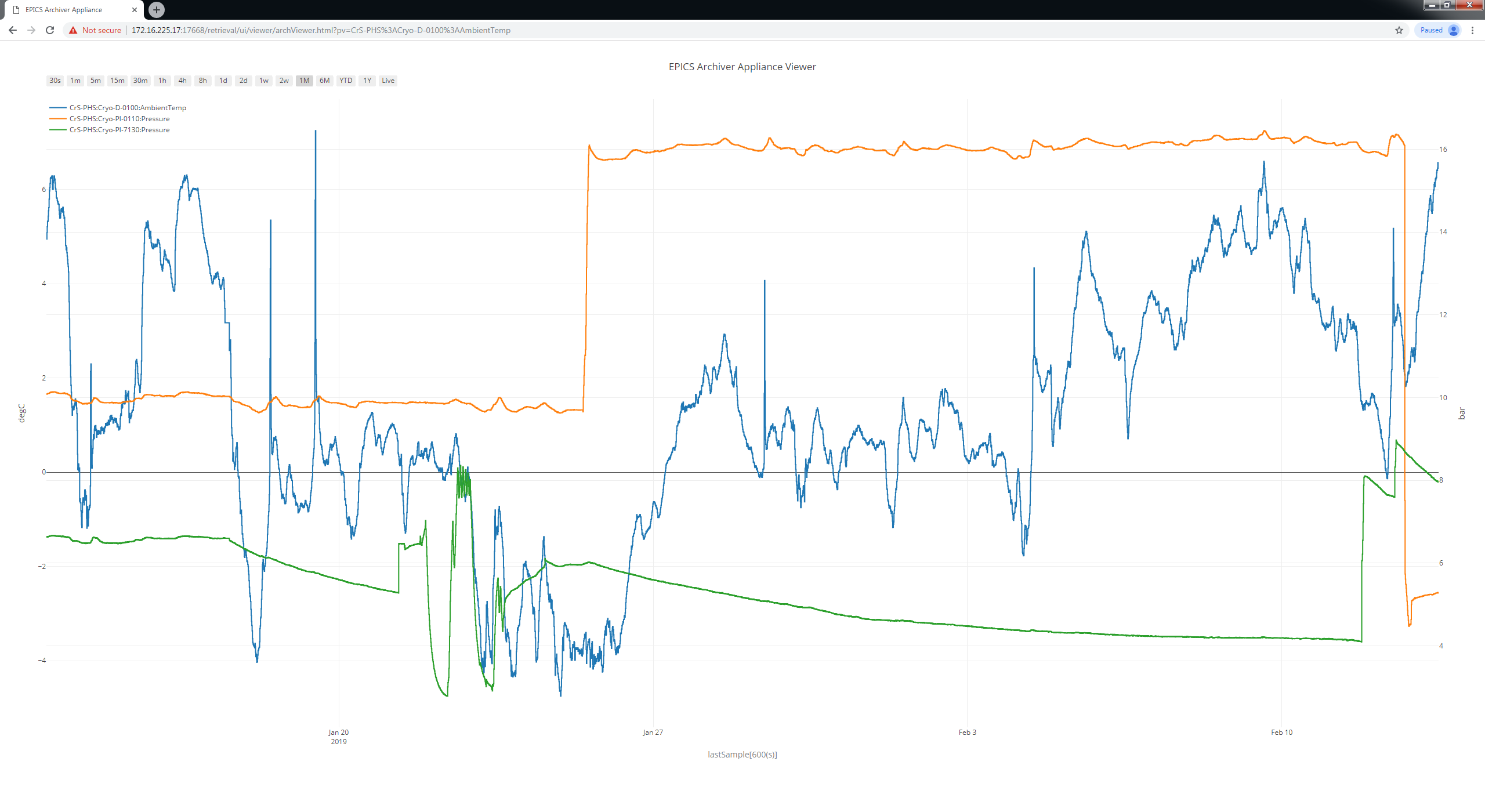 10
Archiving Service
Ways to retrieve data (graphically through CS-Studio Data Browser)
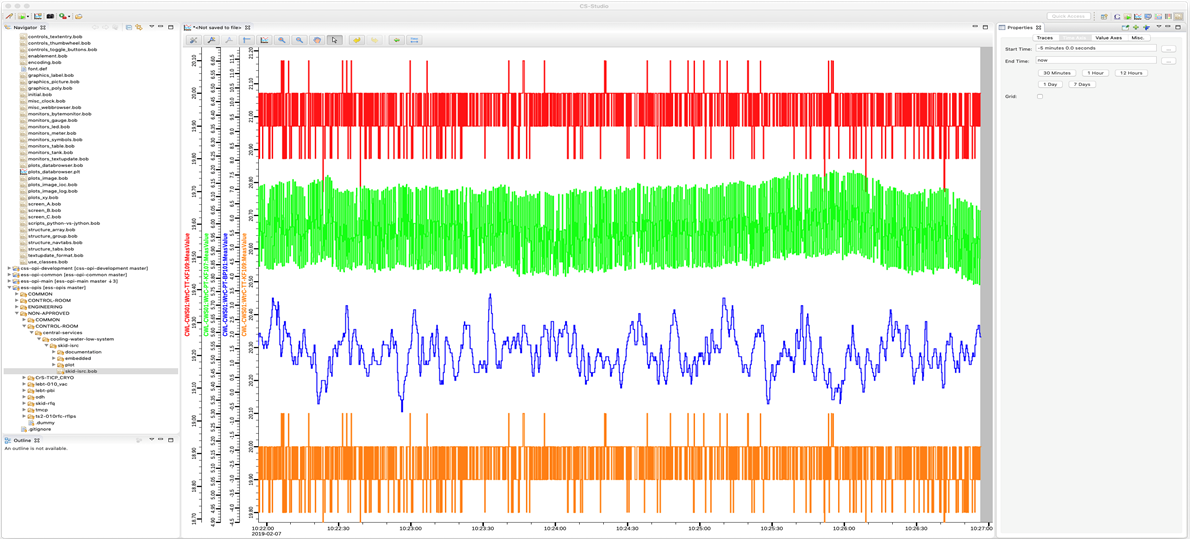 11
Archiving Service
Ways to retrieve data (programmatically)
Using popular programming languages such as C, C++, Python, Java and R

Jupiter Notebook

MATLAB

EXCEL
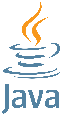 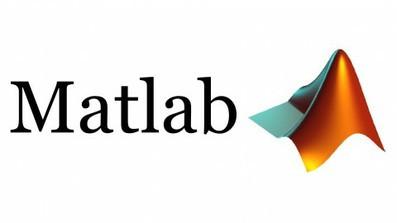 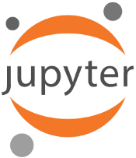 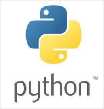 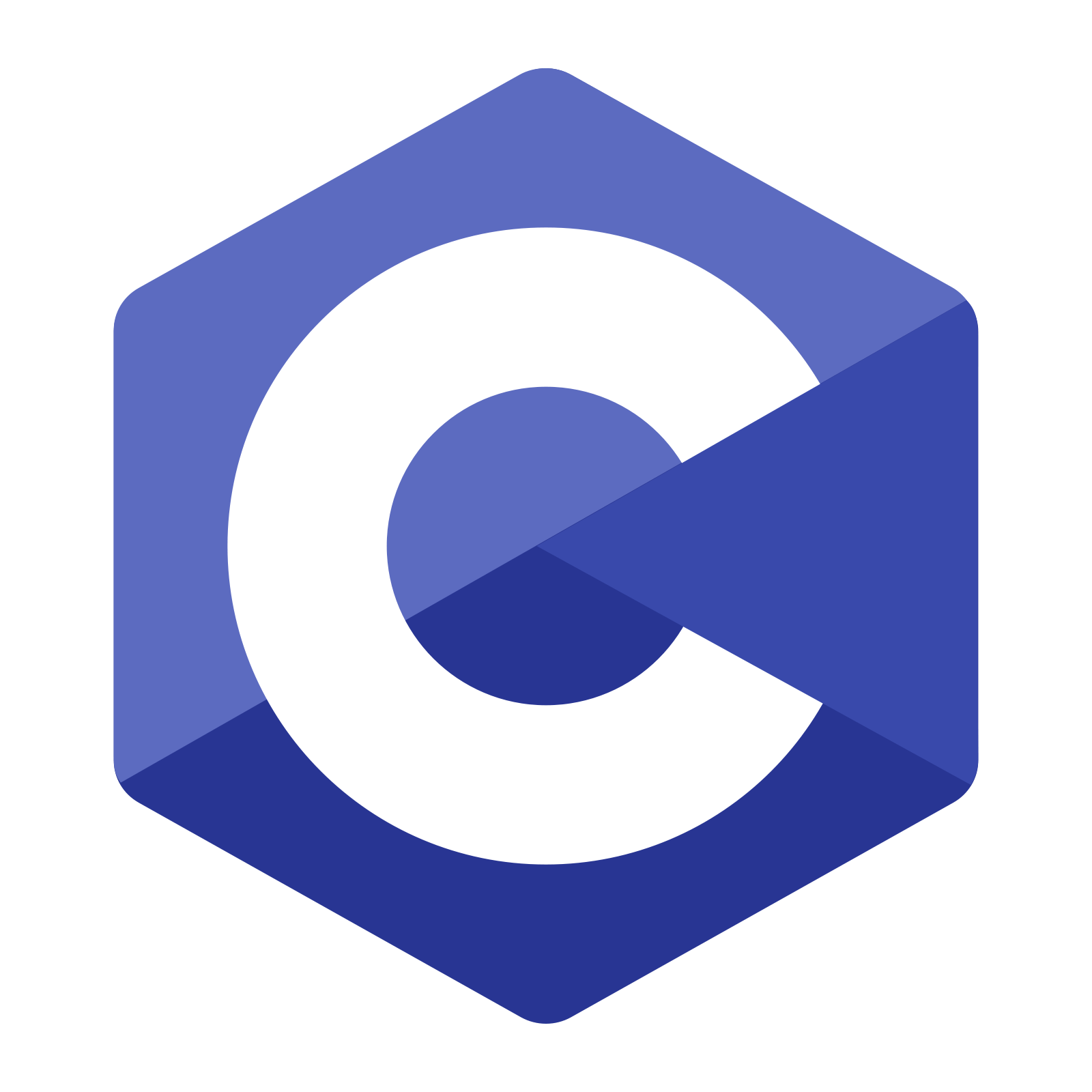 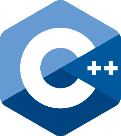 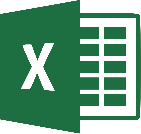 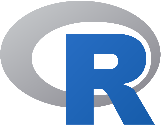 12
Archiving Service
Next steps (future)
Define archiving template EXCEL files per device type (to ease configuration of AA to archive PVs)

Understand how the Archiver Appliance scales

Clarify storages policies (i.e. STS, MTS and LTS) at ESS

Implement proper infrastructure to support the Archiving Service (based on clear storage policies)
13
Archiving Service
QUESTIONS?
14